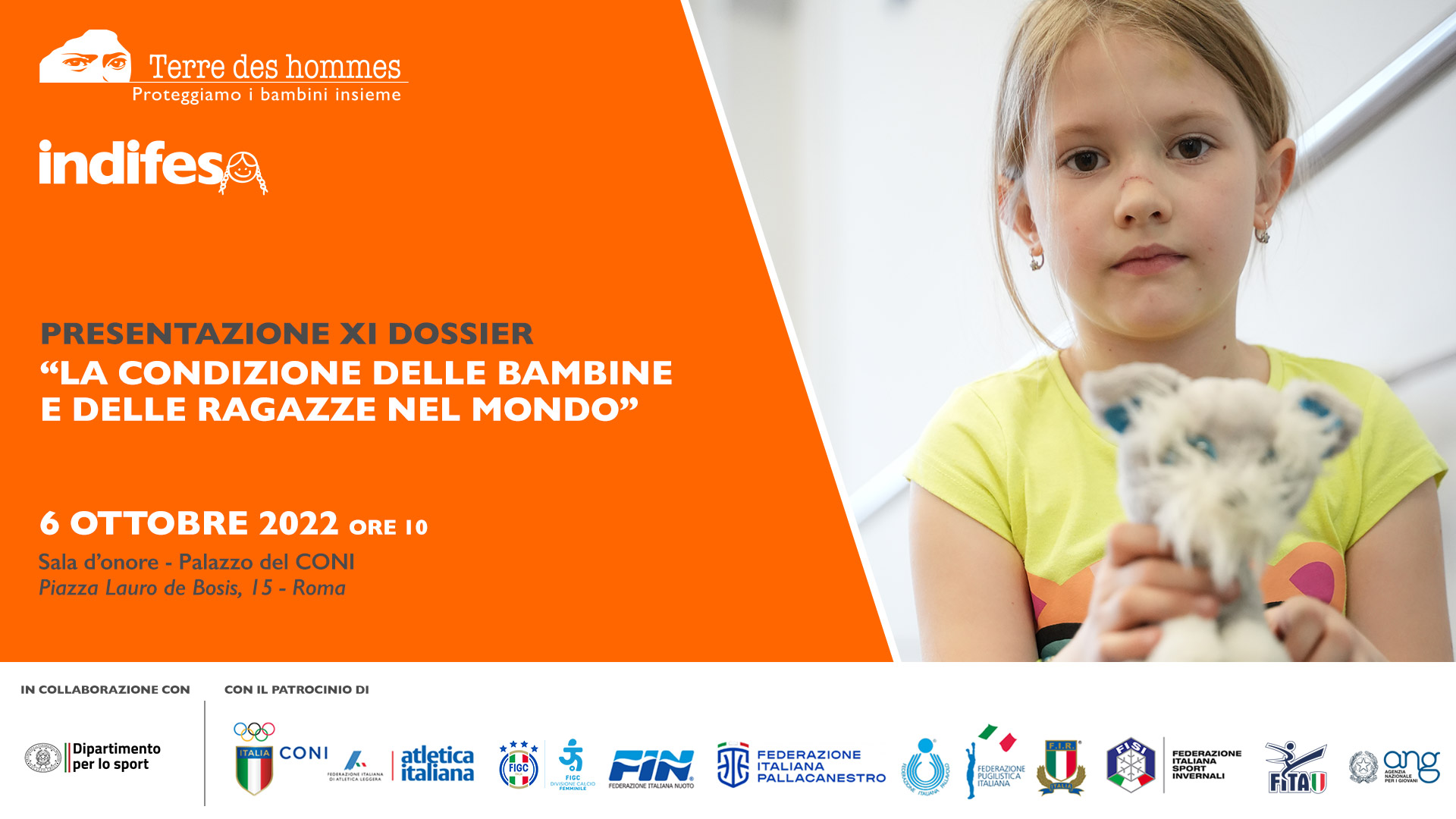 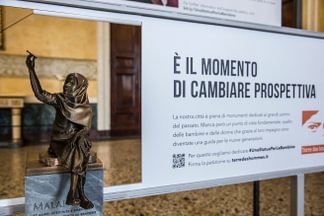 Quanto ancora lontanala paritÀ di genere ?
Obiettivo: 2154

Le aree dove è più vicina in 146 paesi
Salute
Istruzione
Partecipazione
politica

(Global Gender Gap Index Report 2022)
DONNE E RAGAZZE E… VIOLENZA
763 ML donne vittime violenza a sfondo sex 
           15 ML adolescenti vittime 

BABY MAMME
21 ml  OGNI ANNO

SPOSE BAMBINE
12 ml OGNI ANNO
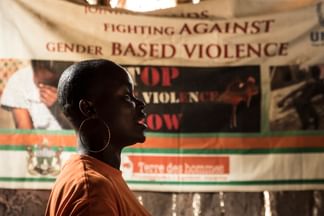 VIOLENZA IN ITALIA
I REATI SUI MINORI
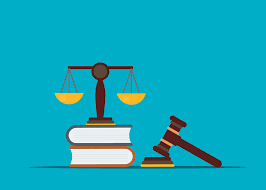 6.248   reati nel 2021 
 + 8%   da 2020
 + 89% dal 2004

Maltrattamenti in famiglia: +5%

Violenza sessuale aggravata: + 41%

Prostituzione minorile: + 16% 

Detenzione materiale pedo: aumenta nella serie dal 2004 del  + 408% ma ridotta nell’ultimo anno di – 34%
DOVE PROTEGGERE BAMBINE E RAGAZZE?
SOCIAL NETWORK

SPORT
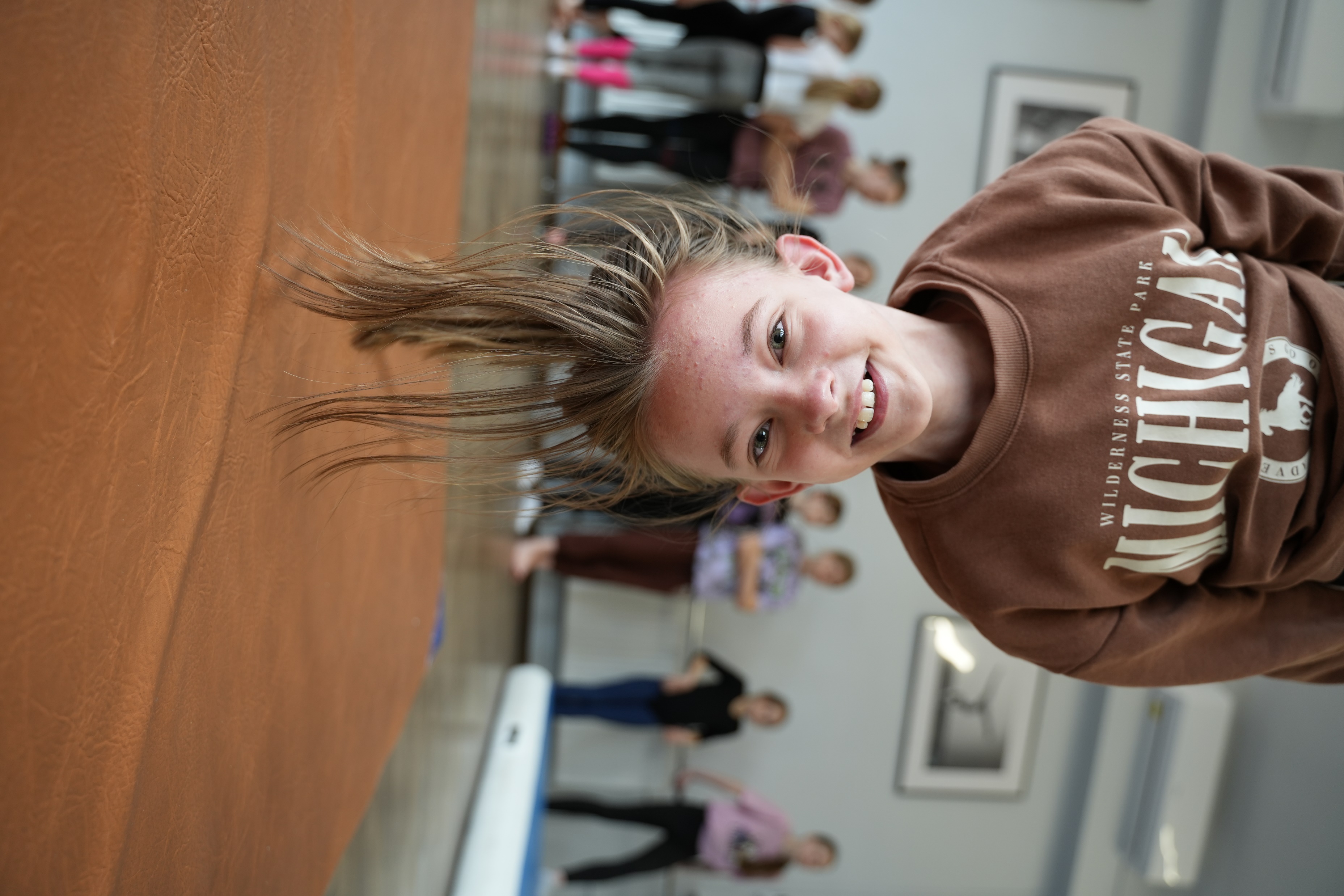 VIOLENZA ONLINE
763 ML donne vittime violenza a sfondo sex 
           15 ML adolescenti vittime 

BABY MAMME
21 MILIONI OGNI ANNO

SPOSE BAMBINE
12 MILIONI OGNI ANNO
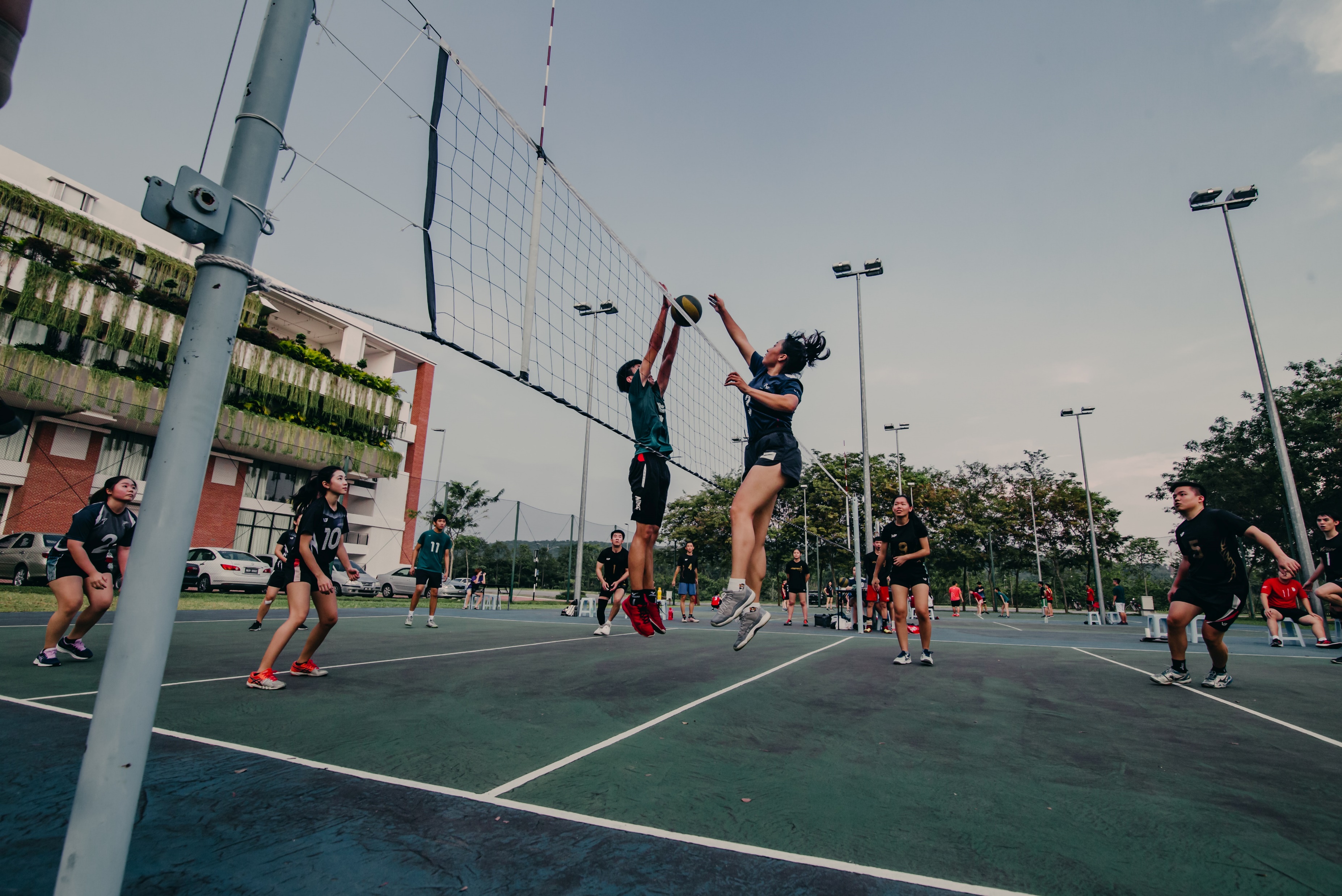 LA VOCE DELLE VITTIMEDI VIOLENZA nello sport
10.000 ATLETI INTERVISTATI 

75% VITTIME VIOLENZA
44% VIOLENZA PSY
37% VIOLENZA FISICA


* Fonte ‘Cases: general report  (2021) – change the game
‘NEET’UN INDICATOREDI RISCHIO
Europa
AUMENTO DEL FENOMENO 14,4% (2019)                           16,1% nel 2020 
Le femmine sono più a rischio

Italia
23,1% neet
1 su 4 femmine È neet
Femmine 38%
Maschi 18,8%

Fenomeno peggiora con l’avanzare dell’etÀ
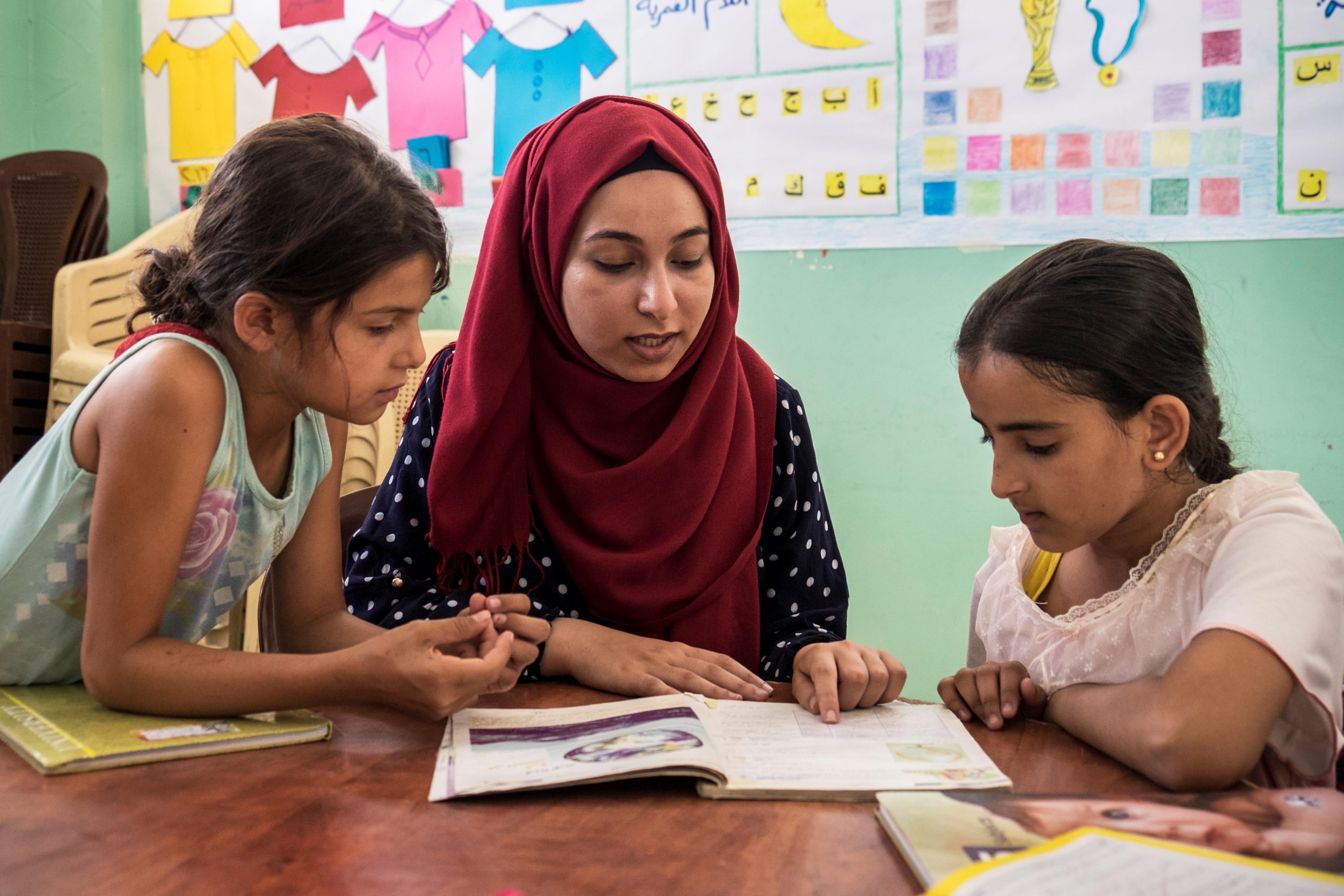 istruzione
QUANTO SONO PREPARATE LE STUDENTESSE IN ITALIA ?
RAPPORTO ISTAT SUI BES (2020/2021)

39% NON RAGGIUNGE COMPETENZE BASE ALFABETICHE

45% NO COMPETENZE BASE MATEMATICHE

Le FEMMINE SONO PIU’ IN DIFFICOLTÀ DEI MASCHI
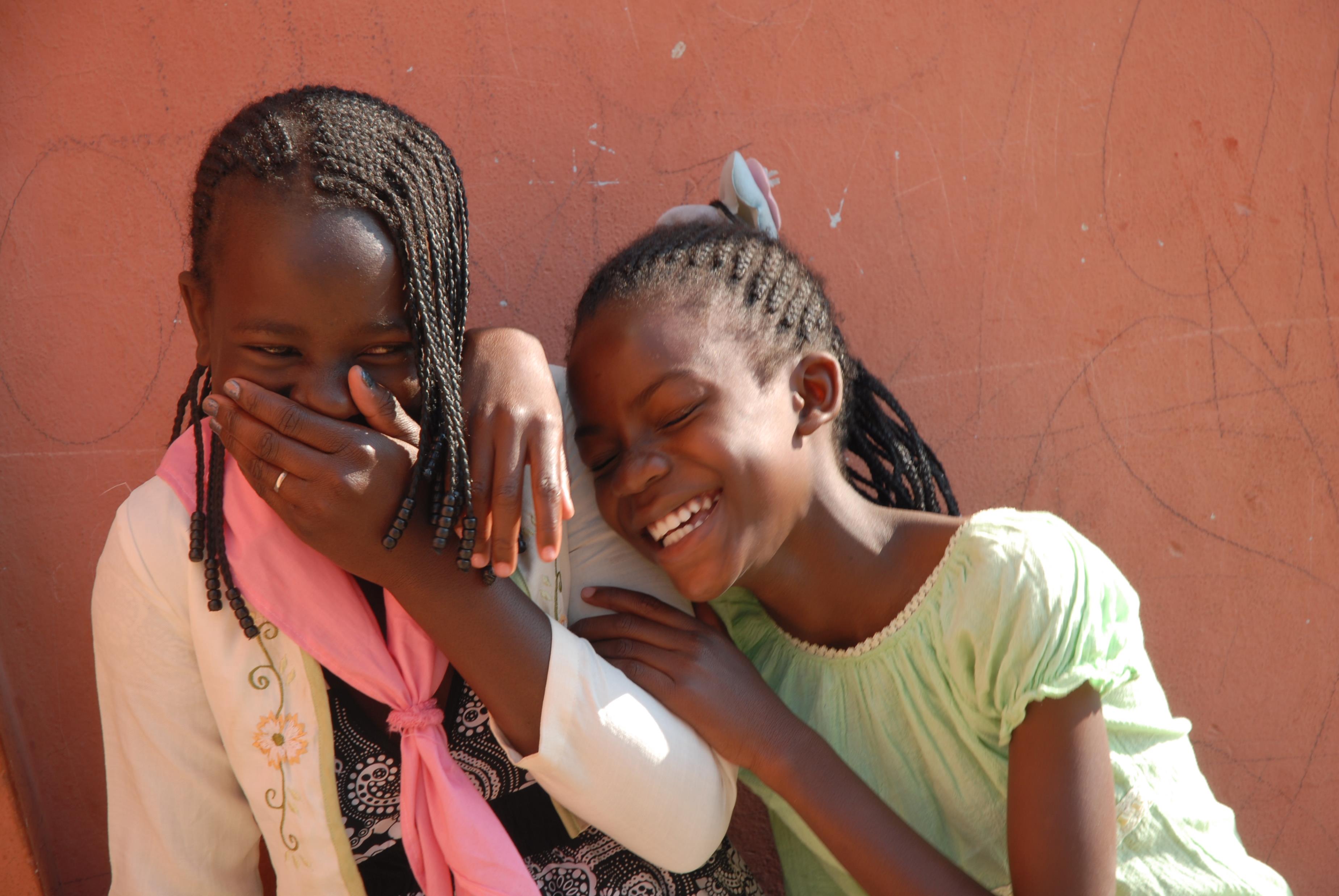 STEMOBIETTIVO CHIAVE PER IL RISCATTODELLE RAGAZZE
MONDO (766 universitÀ– unesco)
54% laureati sono femmine
Solo il 41% in STEM
Europa
34% femmine laureate in STEM
Senza gender gap:
1,2ML posti lavoro
>600 Miliardi in più PIL 
ITALIA
 60% LAUREATI È FEMMINA MA IN STEM SONO LA METÀ DEI MASCHI
EUROPA
COMPETENZA DELLE RAGAZZE  LEGGERMENTE MINORE DEI MASCHI
(2 PUNTI )

ITALIA
Grave divario tra RAGAZZE e ragazzi
(15 PUNTI )
ITALIA, FANALINO DI CODA D’EUROPA


TERRE DES HOMMES E GLOBAL THINKING FOUNDATION 
INSIEME 
PER FARE CULTURA FINANZIARIA
FINANCIAL LITERACYverso l’indipendenza
IL NOSTRO IMPEGNO PER LE BAMBINE
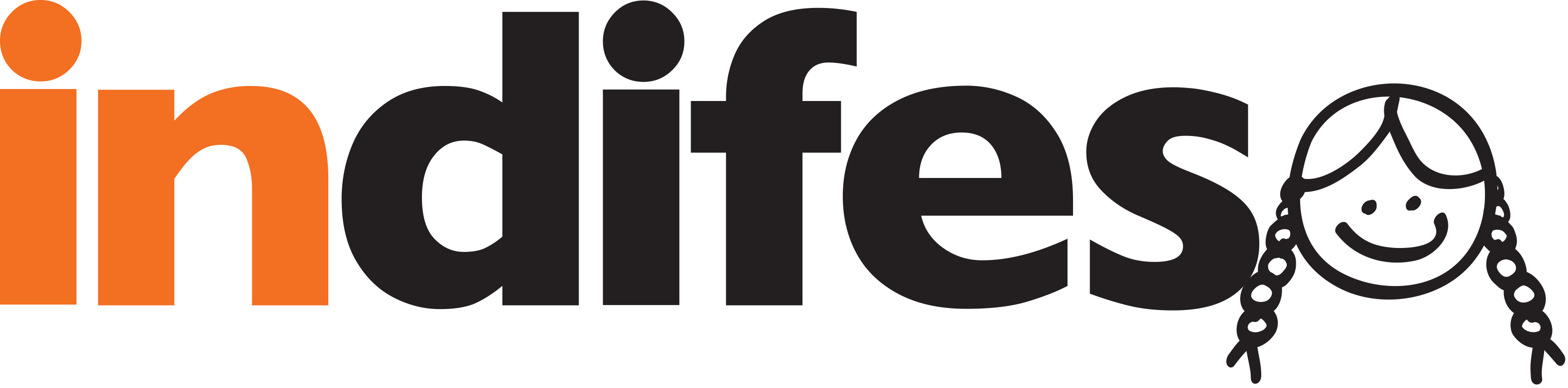 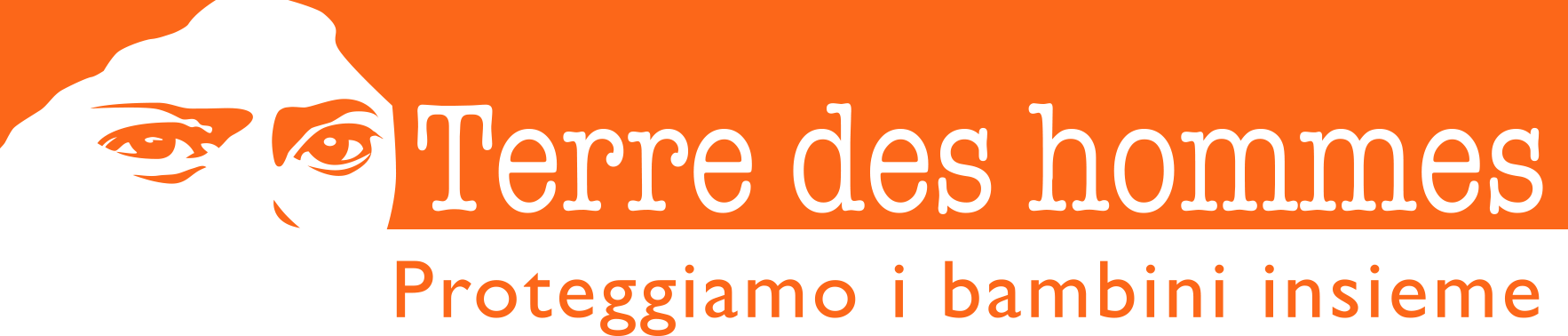